Kitchen Equipment
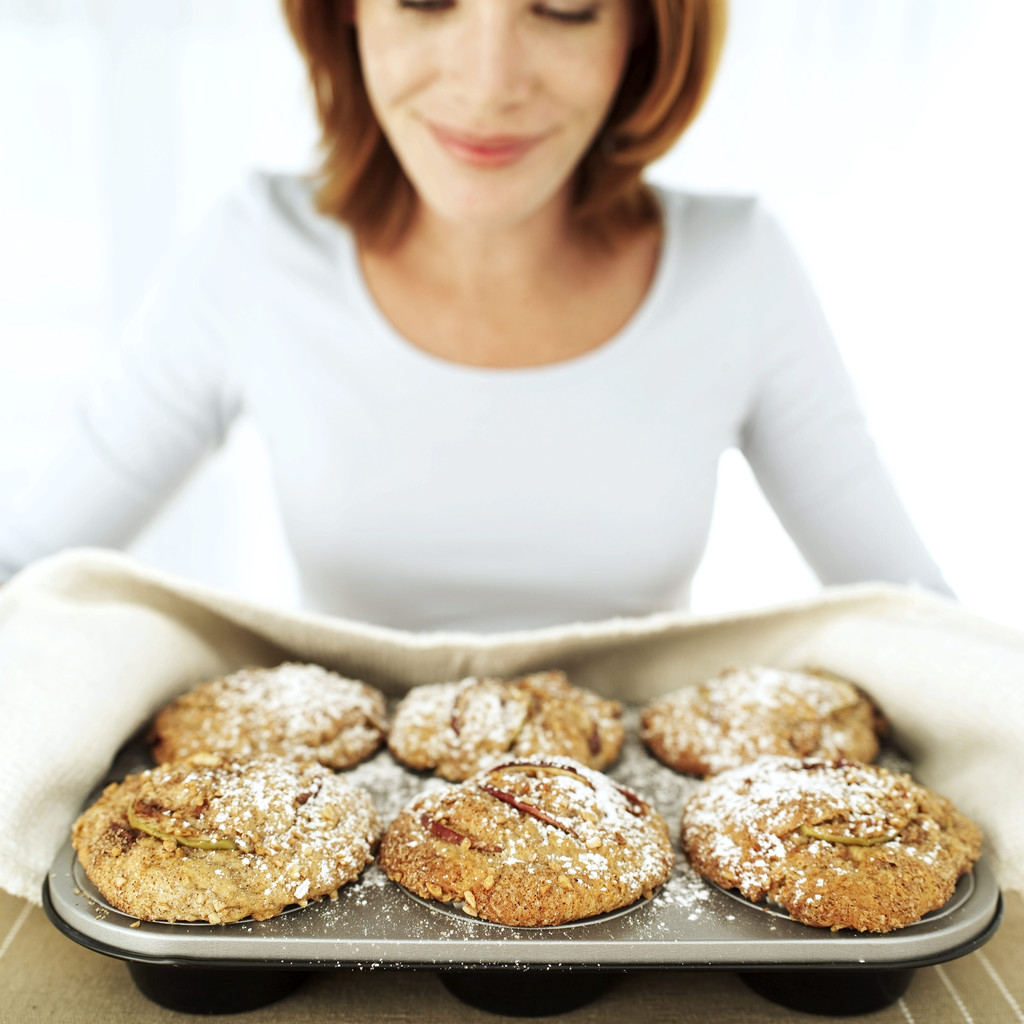 1.  Bread Knife
Long serrated blade to cut bread
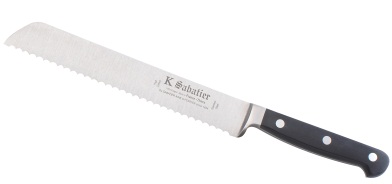 2.  cutting board
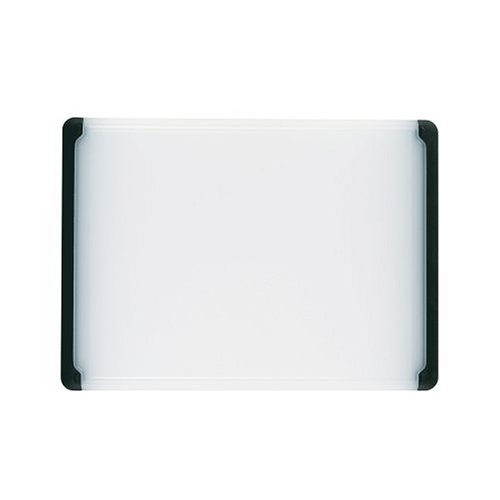 Protects counter when cutting food.
3.  Oven Thermometer
Measures the internal temperature of the oven
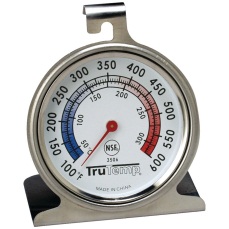 4.  Pastry Blender
Cuts shortening into dry ingredients when 
making pies and biscuits
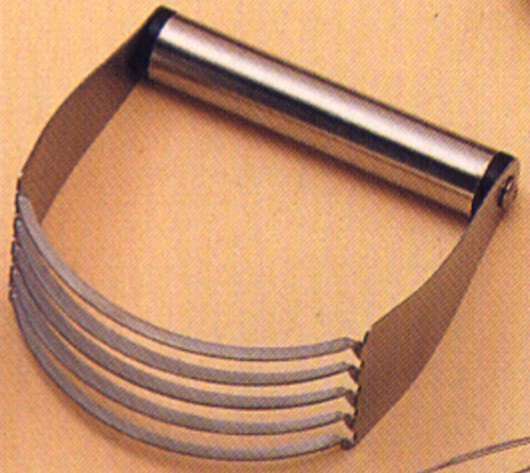 5.  Slotted Spoon
Strains liquid from foods while serving
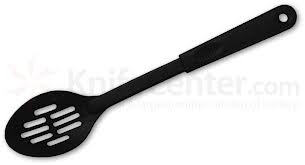 6.  Vegetable Peeler
Removes outer peel from fruits and vegetables
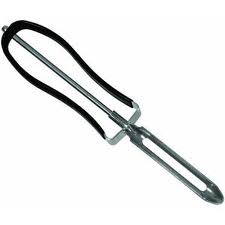 7.  Chef’s Knife
Large triangular blade used for slicing, chopping, dicing, and mincing
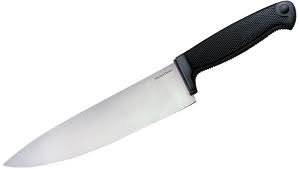 8.  Ladle
Small bowl on a long handle used for dipping soups, punch, or other liquids
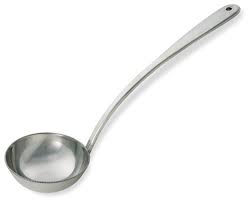 9.  Pancake Turner
Lifts and turns flat foods such as pancakes, hamburgers, or cookies
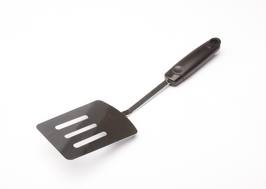 10.  Rolling Pin
Used for rolling out dough for biscuits, cookies, or pies
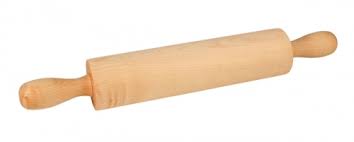 11. straight edge spatula
Used for leveling off ingredients or spreading frosting
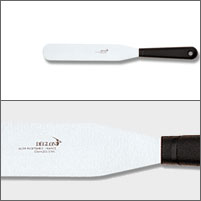 12.  Wire whisk
Whips foods such as egg whites or whipping cream
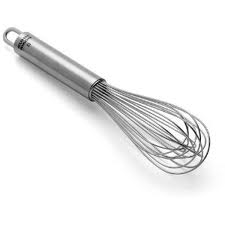 13. colander
Drains liquid from foods such as boiled potatoes
 or cooked pasta
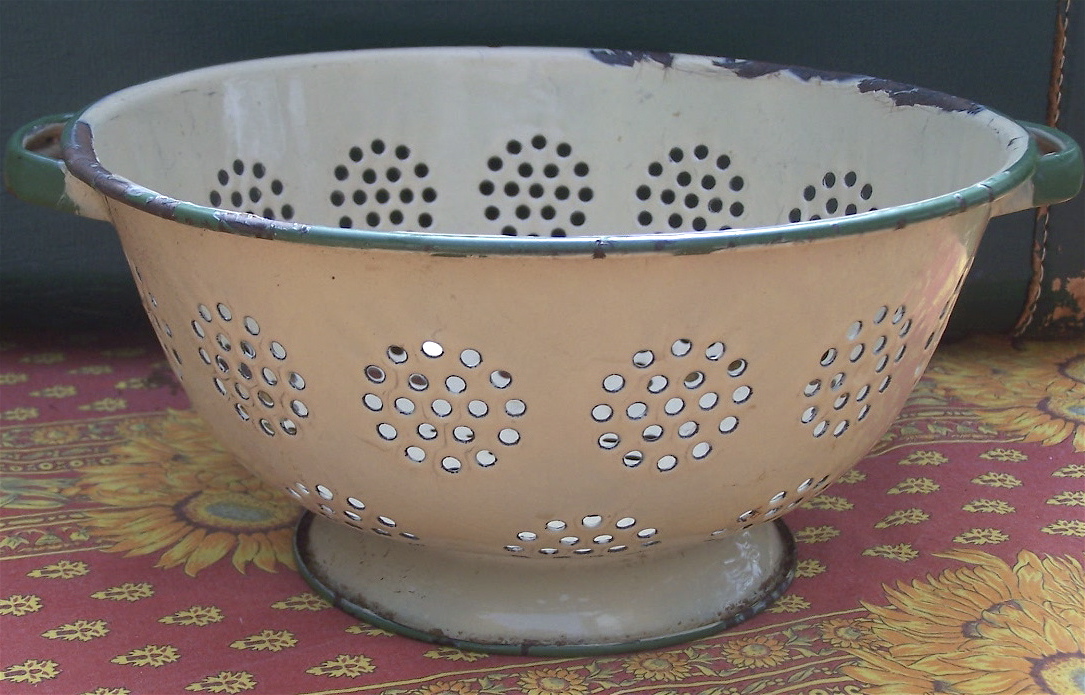 14.  Strainer
Separates liquids from solids, or separates lumps from powdered sugar
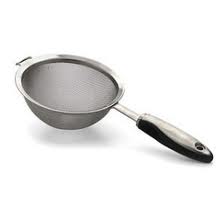 15.  Meat thermometer
Measures internal temperature of meat
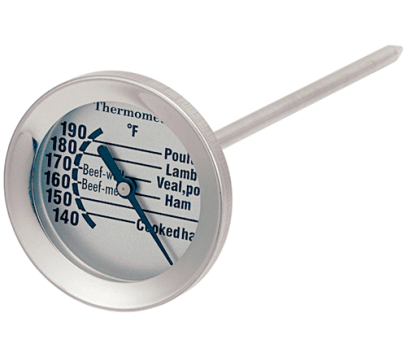 16. Paring knife
Small knife used to remove thin layer or peel from fruits and vegetables
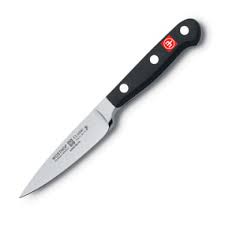 17.  Rubber Scraper
Scrapes inside of bowls or jars
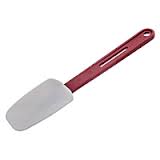 18.  Tongs
Grips and lifts foods
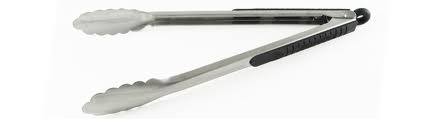 19.  Wooden spoon
Used for cooking on the stove top
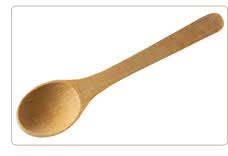 KitchenAid Mixer
Hand Mixer
Blender
Liquid Measuring Cup
Dry Measuring Cups
Measuring Spoons
Saucepan
Frying Pan/Skillet
Pie Pan
Cake pans
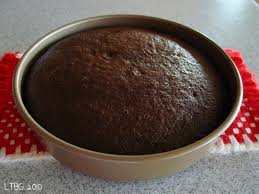 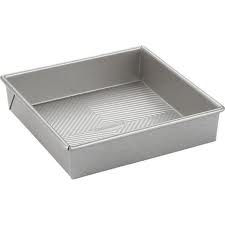 Cookie sheet
Jelly roll pan
Muffin tin
Loaf/bread pan
Cooling rack
Casserole dish
Grater
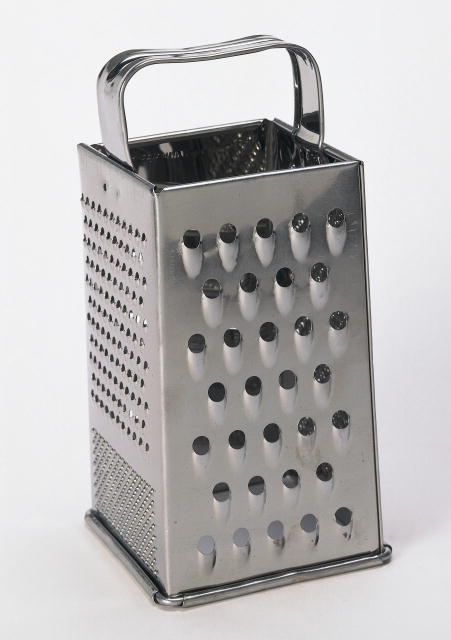 Custard cups
Pot holders / oven mitt
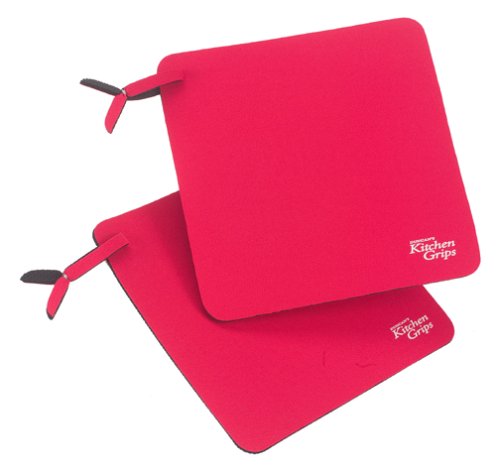 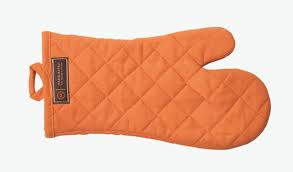